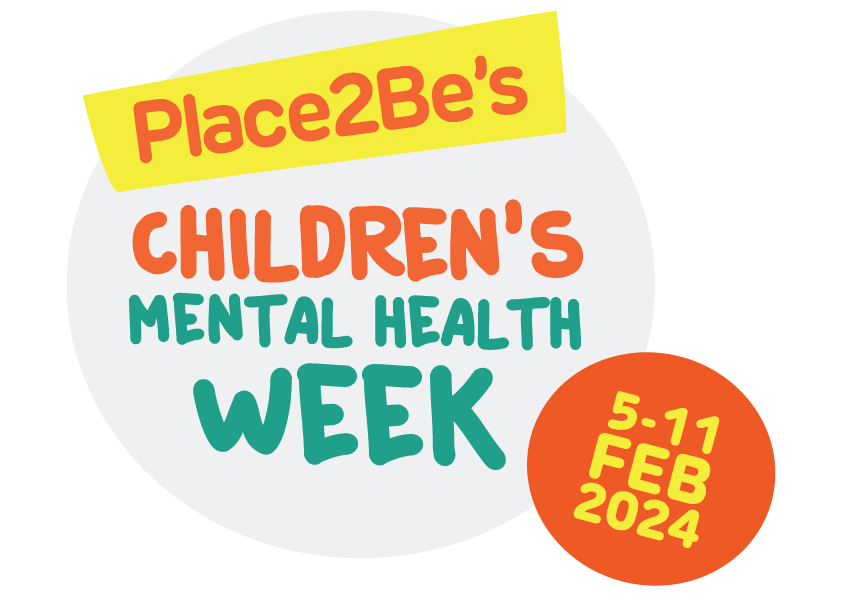 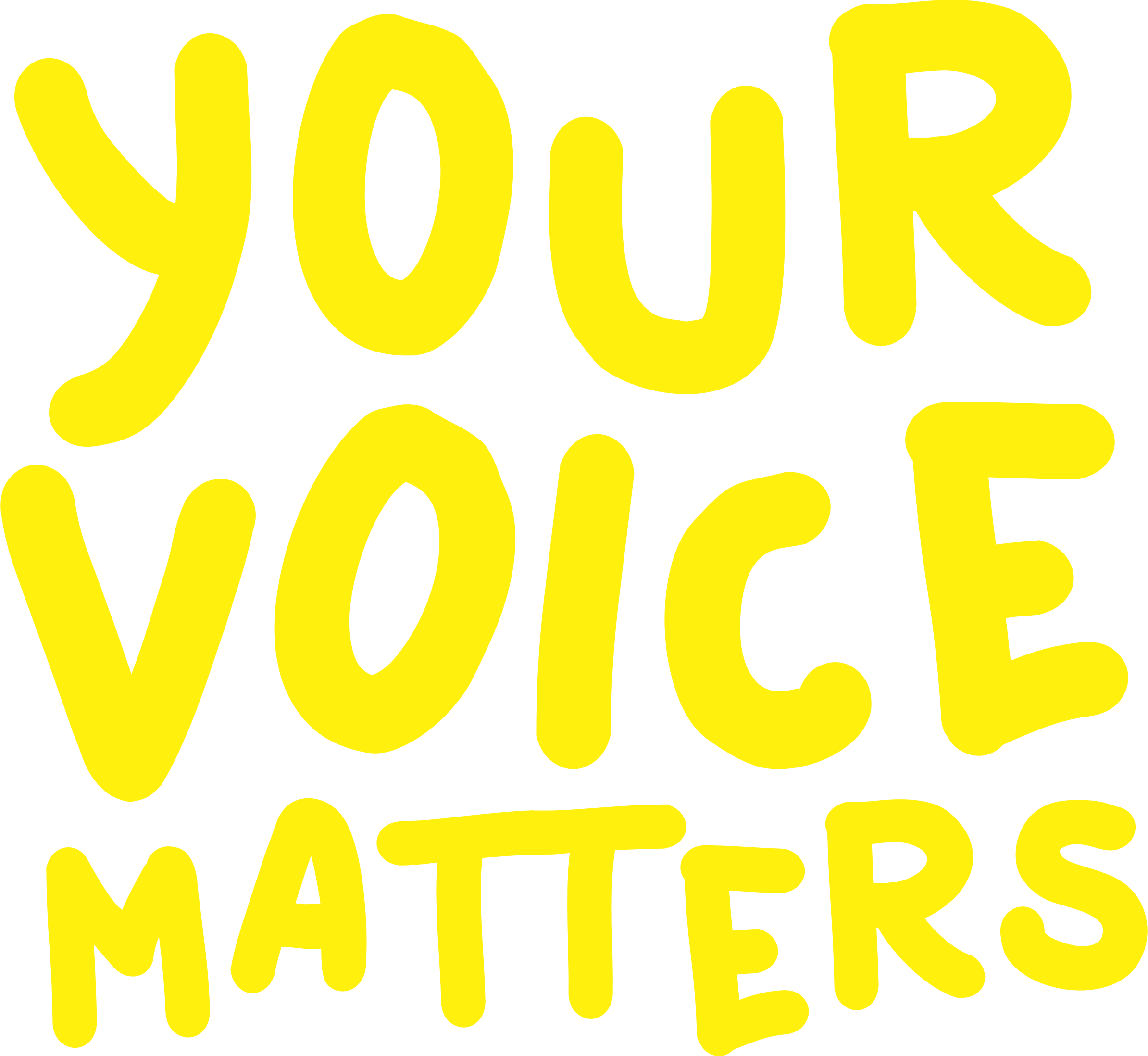 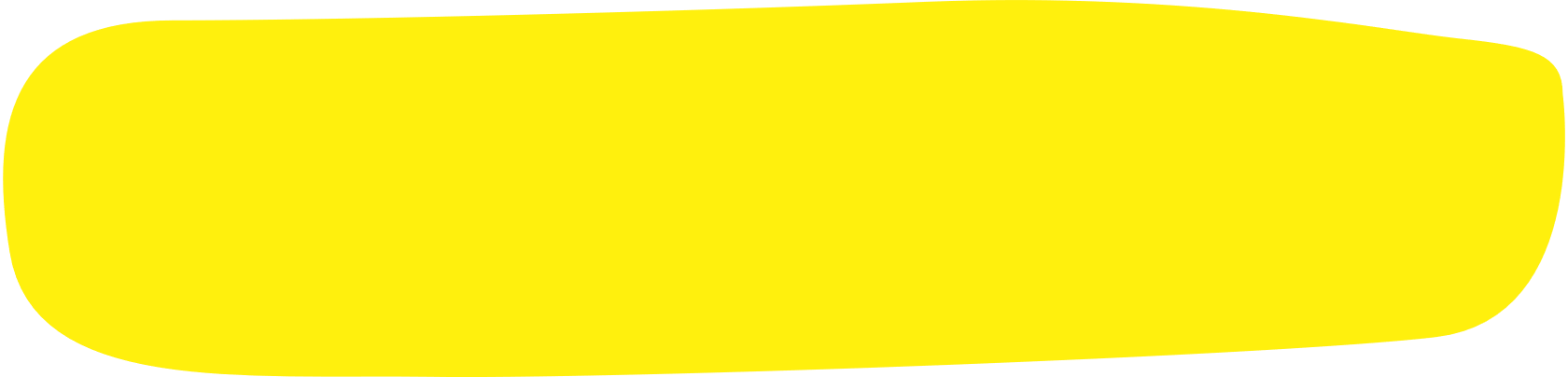 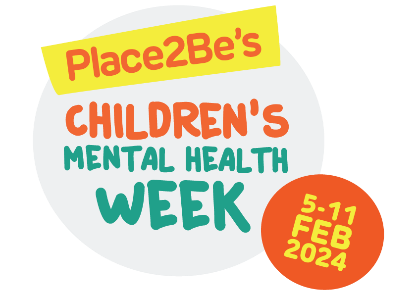 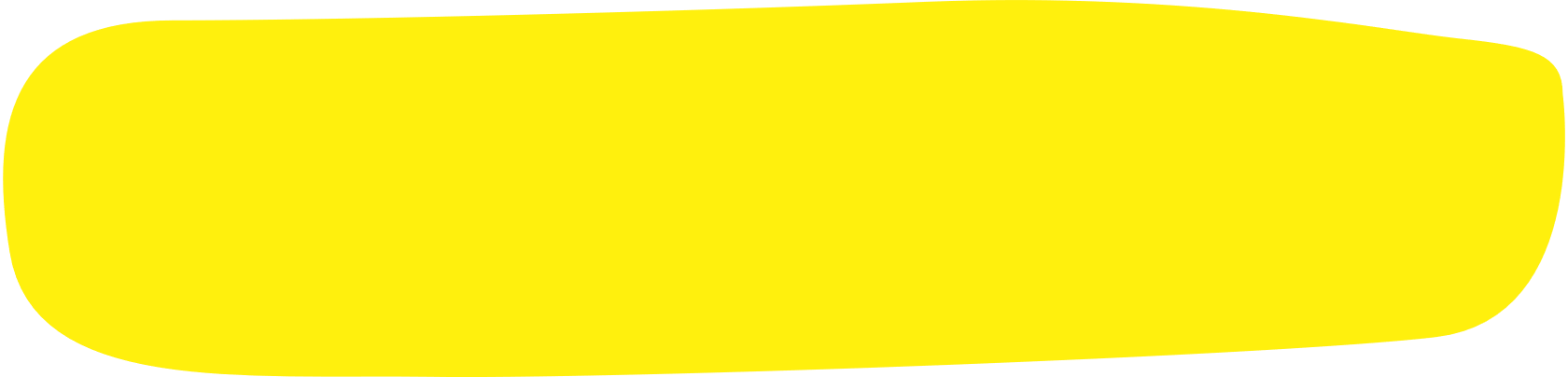 [Speaker Notes: Link to video if not working: https://www.youtube.com/watch?v=G1gvP09JLm0&embeds_referring_euri=https%3A%2F%2Fhubblecontent.osi.office.net%2F&source_ve_path=MzY4NDIsMjM4NTE&feature=emb_title&ab_channel=Place2Be]
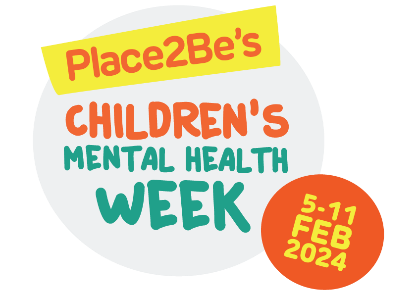 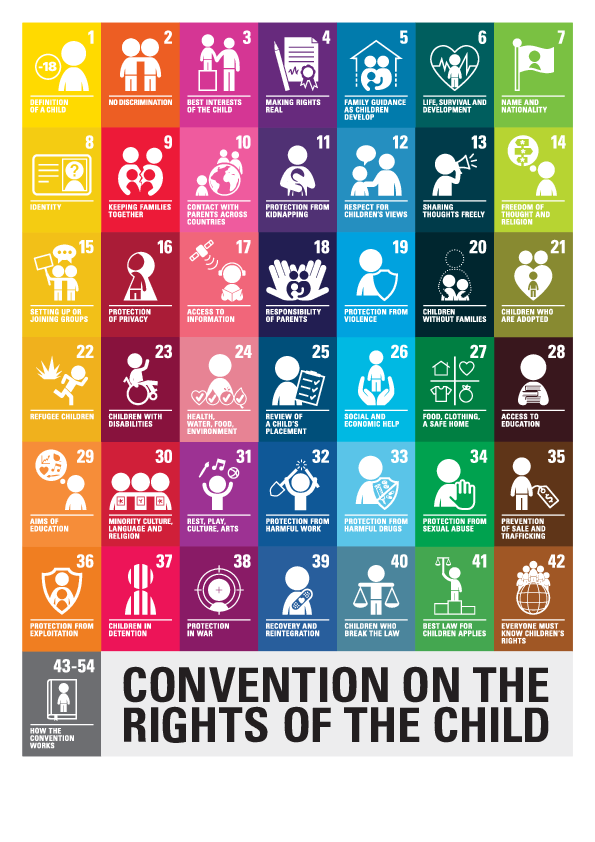 Article 12 
You have the right to an opinion and for it to be listened to and taken seriously.
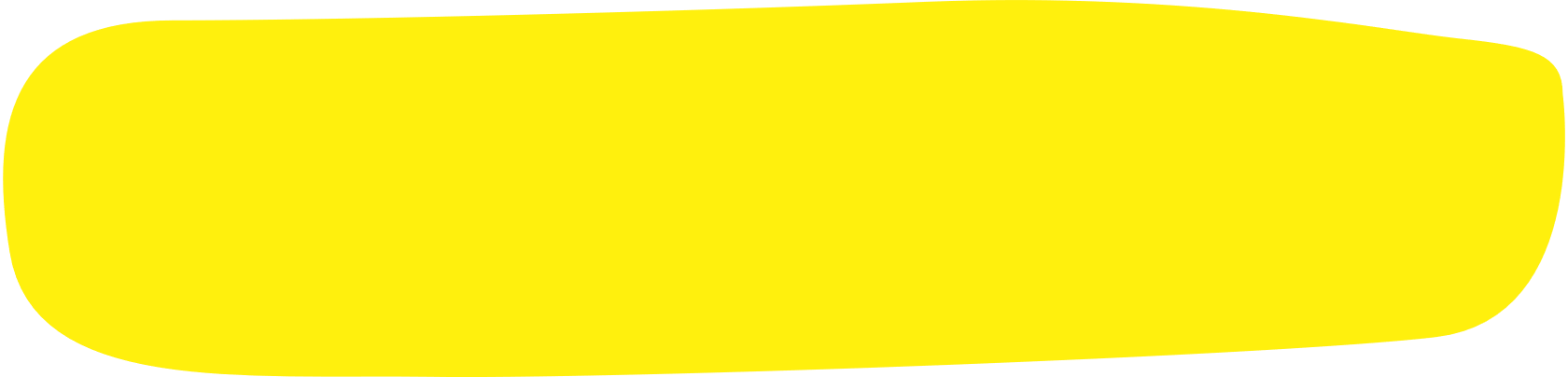 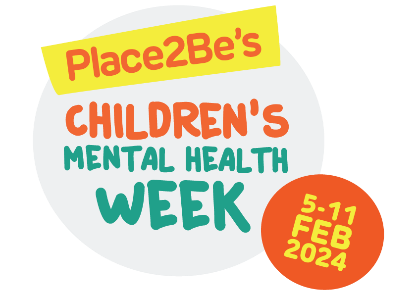 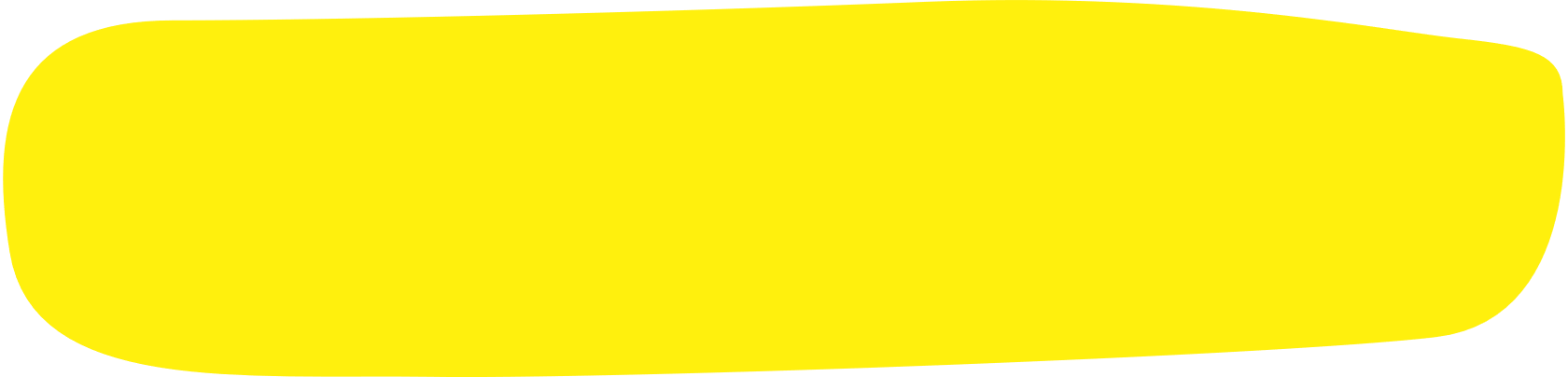 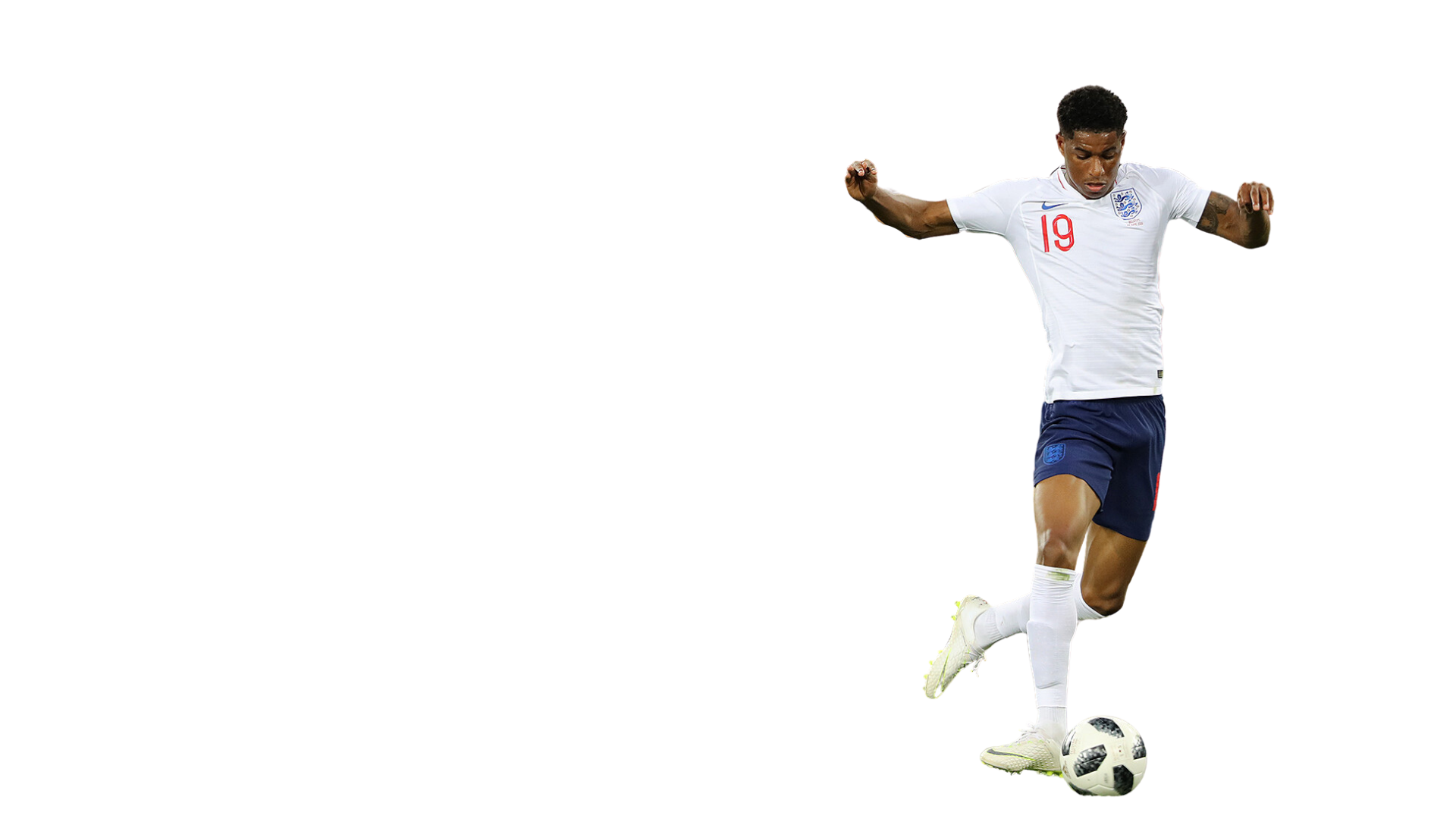 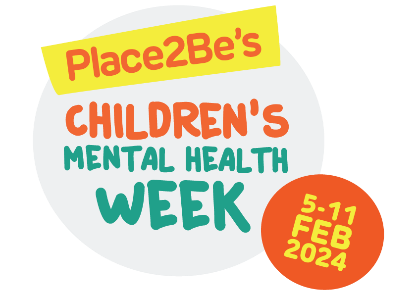 “Finding your voice and purpose in life is one thing, but, very often, when it is time to use that voice and make a change, you will need a bit of teamwork to make things happen.”
Marcus Rashford
(from You Can Do It; How to find your voice and make a difference, 2022)
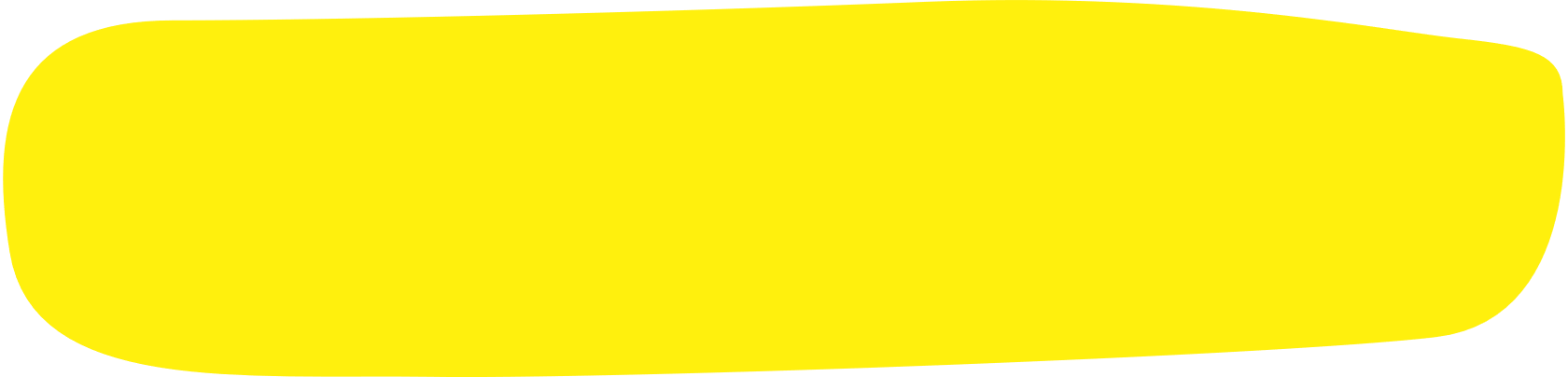 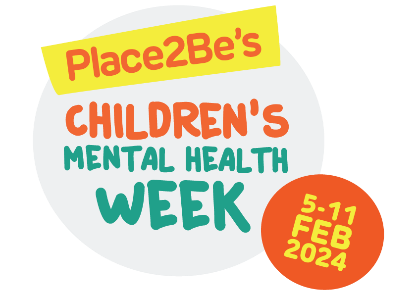 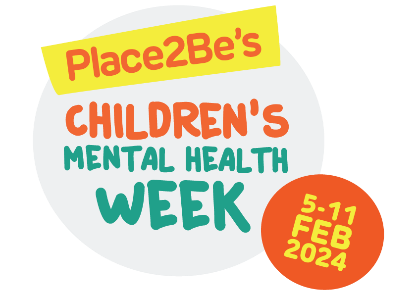 What could we do as a team to make something happen in our school? Let's vote...
OPTION 2
OPTION 1
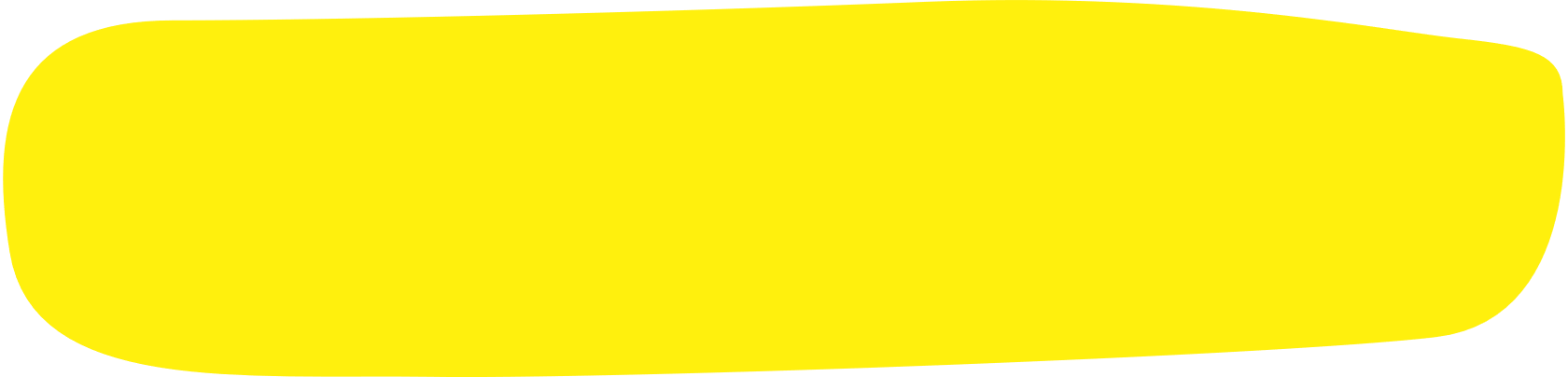 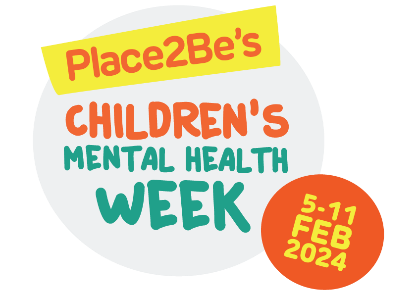 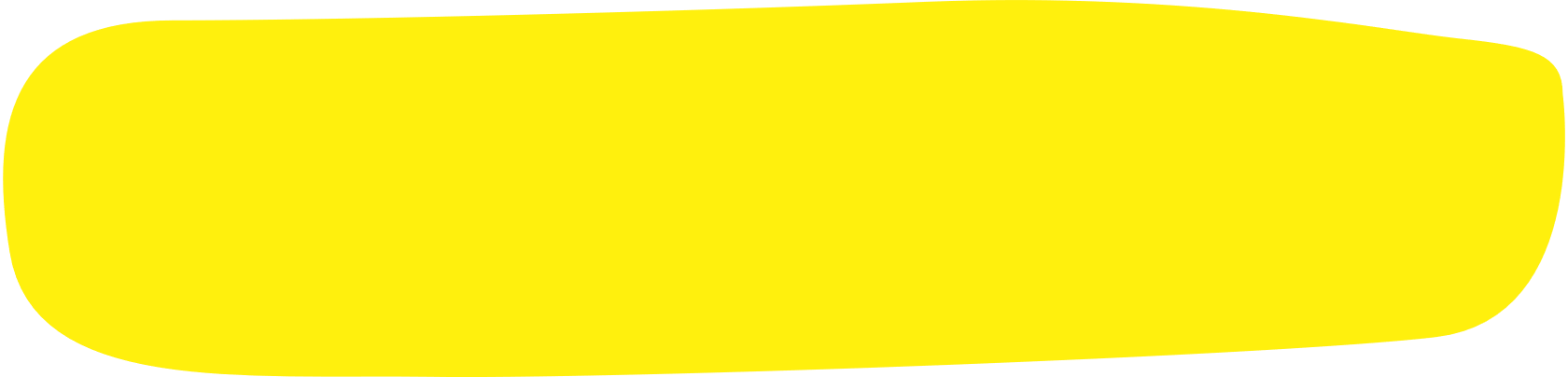 [Speaker Notes: Link to video if not working: https://www.youtube.com/watch?v=XNmOmLKNlfs&embeds_referring_euri=https%3A%2F%2Fhubblecontent.osi.office.net%2F&source_ve_path=MjM4NTE&feature=emb_title&ab_channel=MiniMoments]